Prostate CancerAwareness
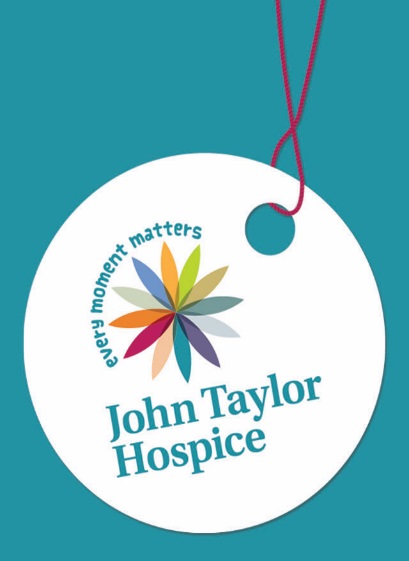 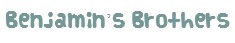 In association with
What is   Prostate Cancer?
Prostate cancer affects 1 in 8 males

And 1 in 4 African – Caribbean men
The Prostate
What is Prostate Cancer?
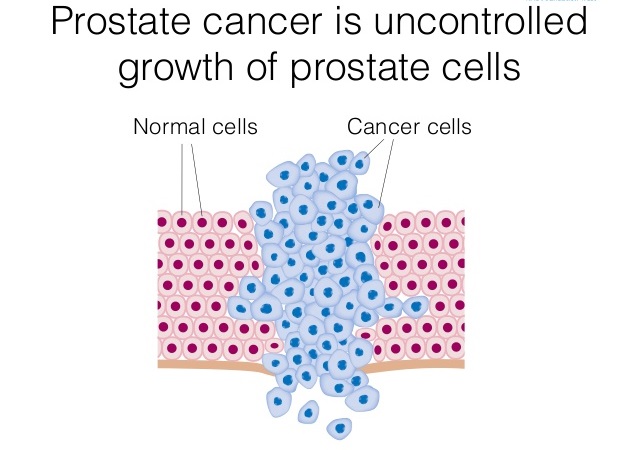 What are the risk factors?
Age
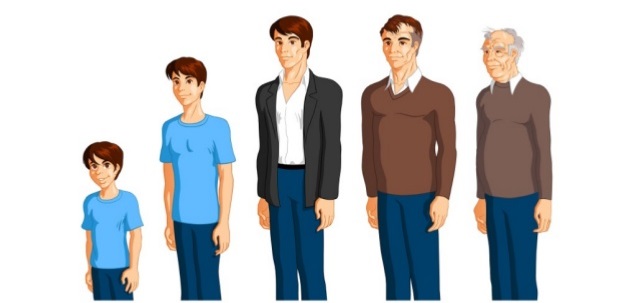 Family History
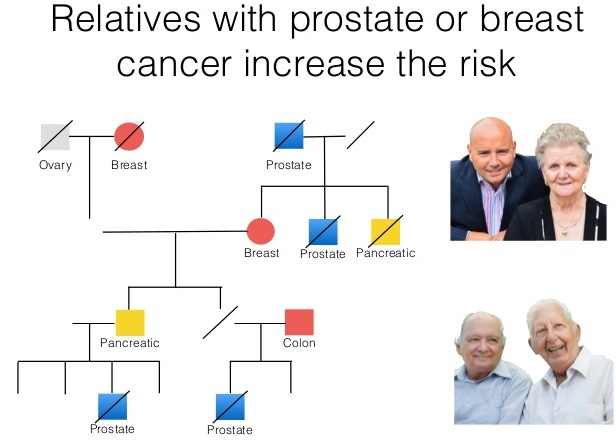 Ethnicity
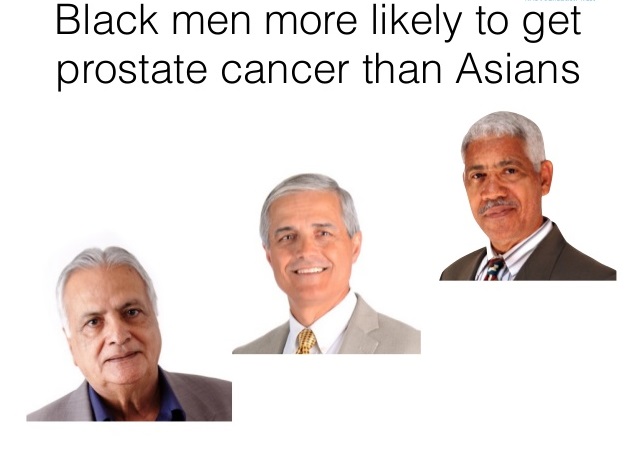 Diet
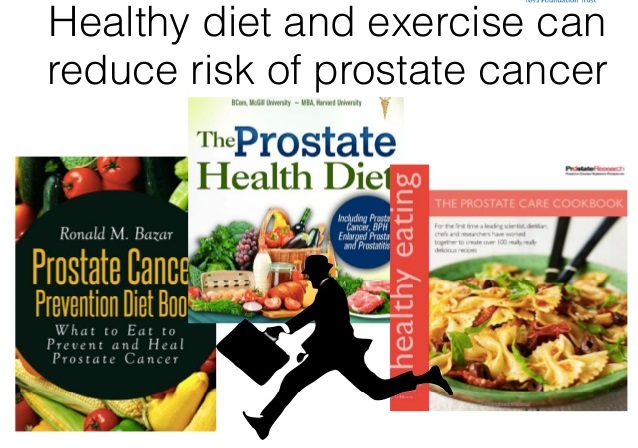 What are the symptoms?
There are no symptoms of early prostate cancer
Trouble urinating, especially at night
The need to urinate more frequently
Burning sensation when urinating
Decreased force in the stream of flow
Blood in your urine
Bone pain, especially in pelvis or lower back
How do we test for it?
There are two tests:
PSA Blood test
DRE – Digital Rectal Exam
PSA Test -  Prostate Specific Antigen
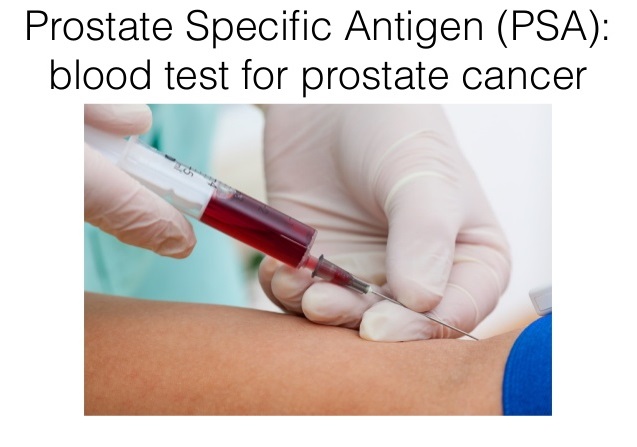 DRE – Digital Rectal Exam
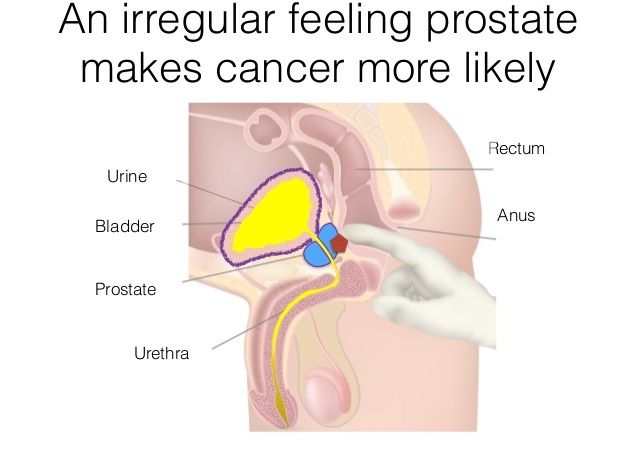 How do we treat it?
Surveillance
Surgery
Radiotherapy
Hormone Therapy
Chemotherapy
If caught early, prostate cancer is treatable
Get Checked Out
It could save your Life